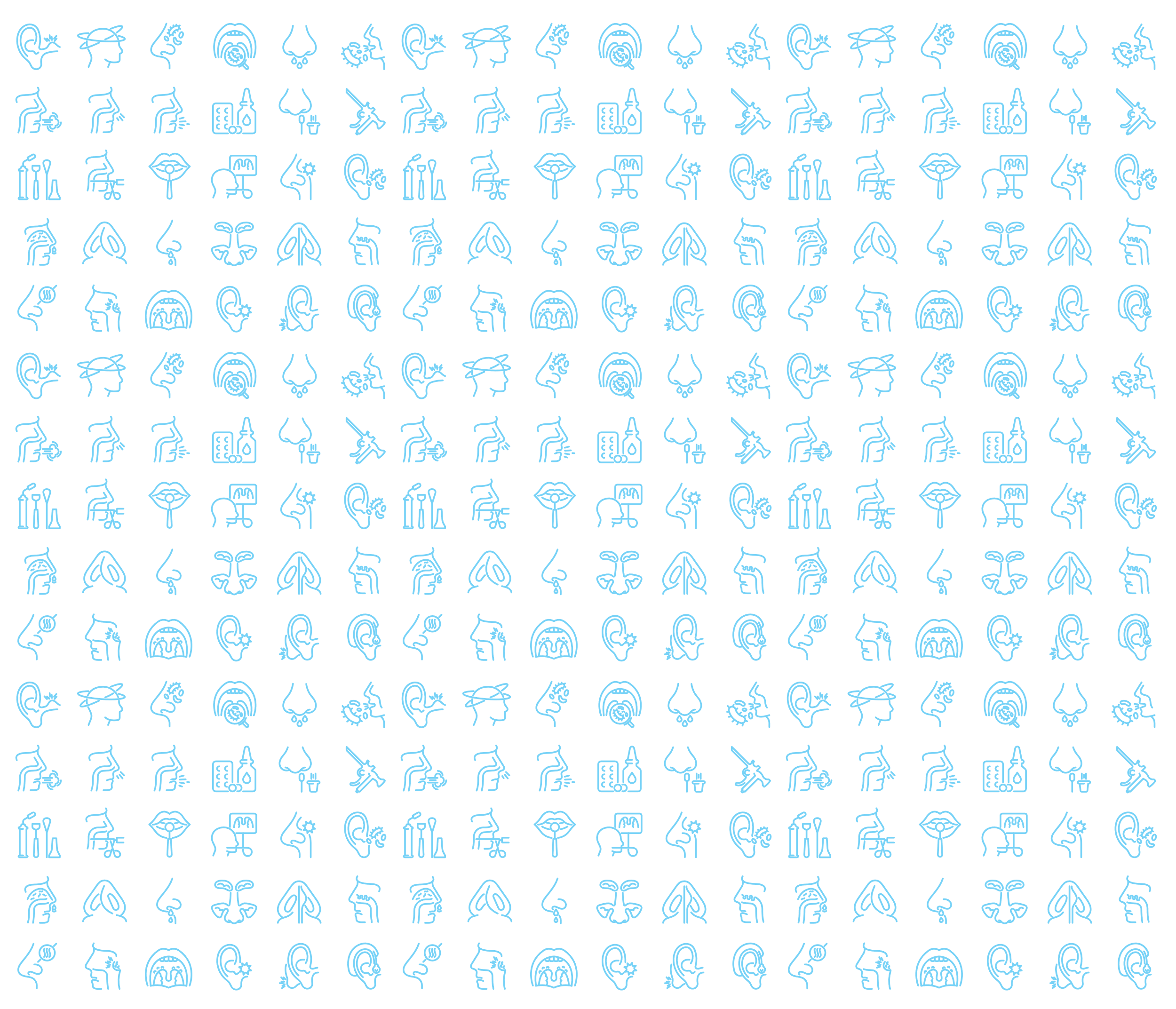 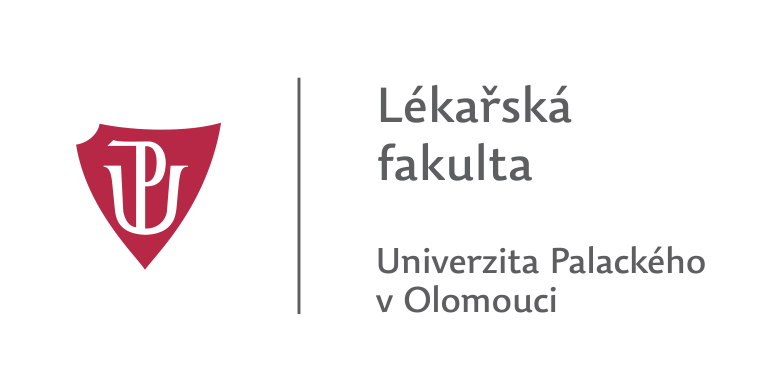 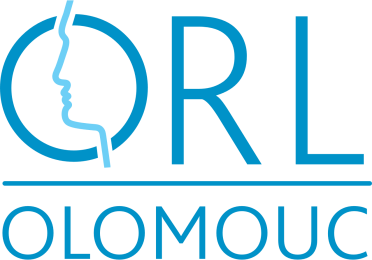 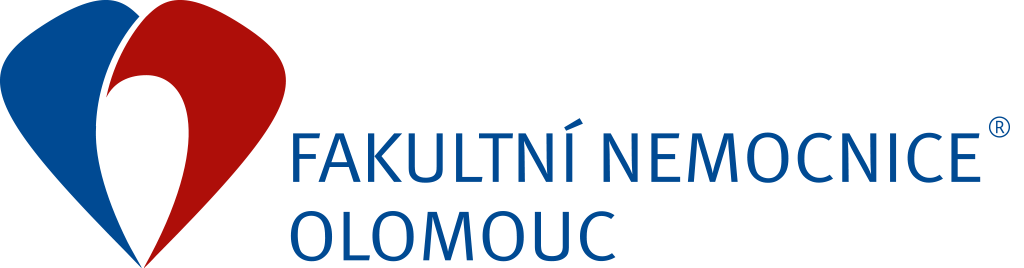 Pokročilá otoscleróza
Surgery for aiding
Richard Salzman
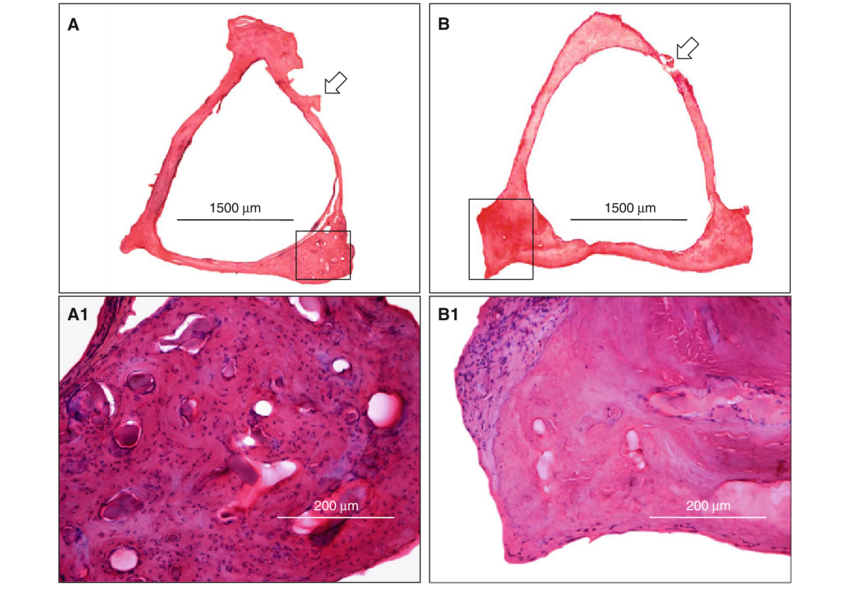 Otoscleróza
Definice: primární onemocnění otické kapsuly a ploténky třmínku

Symptomy: převodní nedoslýchavost, zřídka vest. symptomy

Nález: 	fissula ante fenestram (70 %)
		ploténka třmínku(20 %)
		kochlea, vnitřní zvukovod (<10 %)

Management: 	„počkej až dozraje“ (ABG<30dB)
			stapedoplastika
			sluchadlo
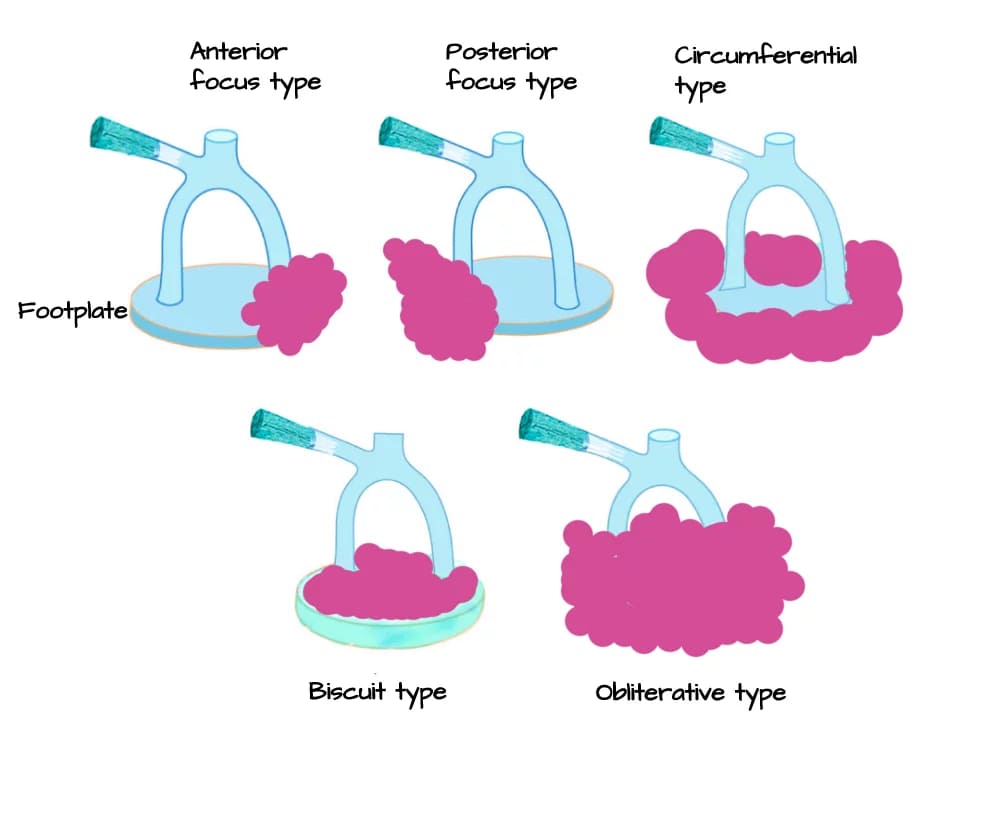 Kochleární otoscleróza
Definice: otoscleróza postihující vnitřní uchu
Symptomy: smíšená nedoslýchavost, vestib. symptoms







Management: 	sluchadlo
				CI
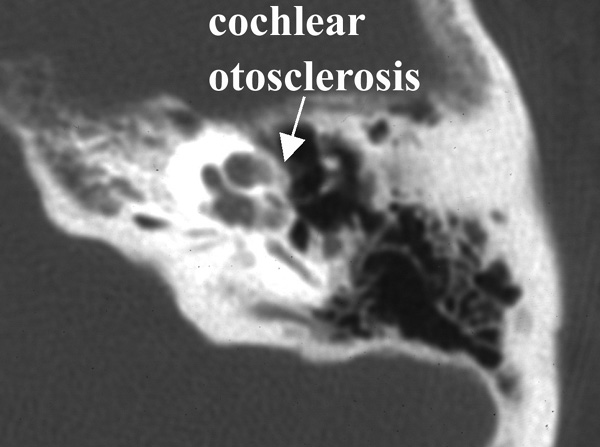 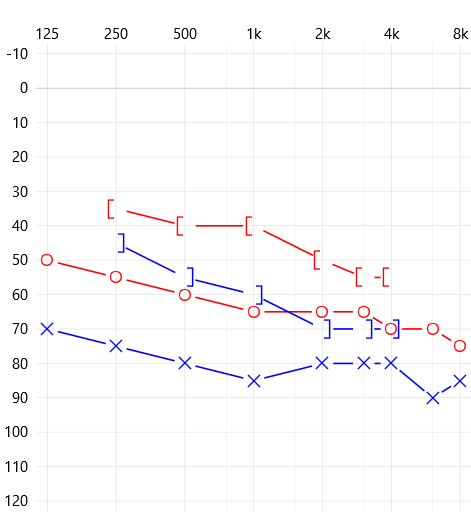 Pokročilá otoscleróza
Definice: velmi pokročilá otoskleróza (práh vzduchu >85dB a neměřitelný práh kosti
Symptoms: smíšená nedoslýchavost, vestibulární symptomy
Management:
 	sluchadlo				- slabý výkon = sluchový přínos, nízká compliance
	stapedoplastika + sluchadlo	- bez efektu na práh kosti, často nedokonalý uzávěr ABG
	stapedoplastika + aktivní středoušní implantát – obtížná operace, náklady
	CI		 			- náklady
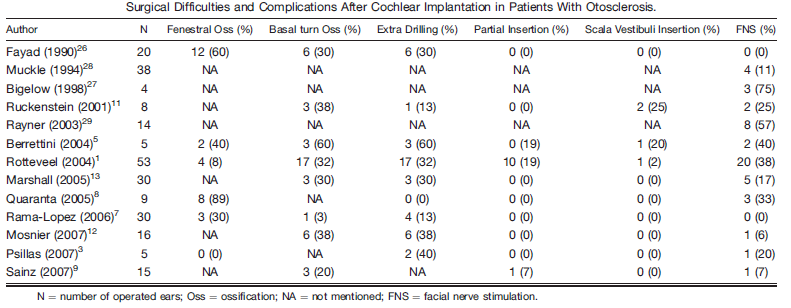 Luca, M et al. Stapes surgery in far-advanced otosclerosis. Ear, Nose & Throat Journal, 2023, 102(9), 611-615
House HP, Sheehy JL. Stapes surgery: selection of the patient. Ann Otol, Rhinol Laryngol 1961;70:1062–1068.
Pokročilá otoscleróza
Management: 	CI x	stapedoplastika
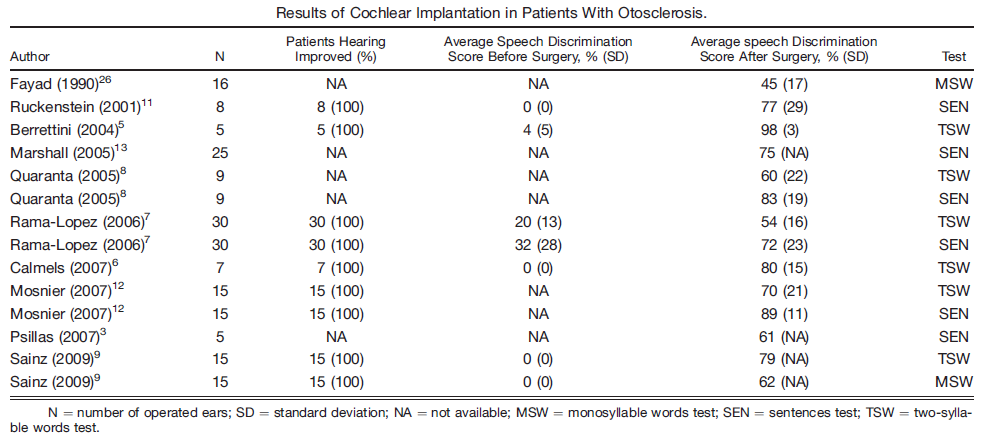 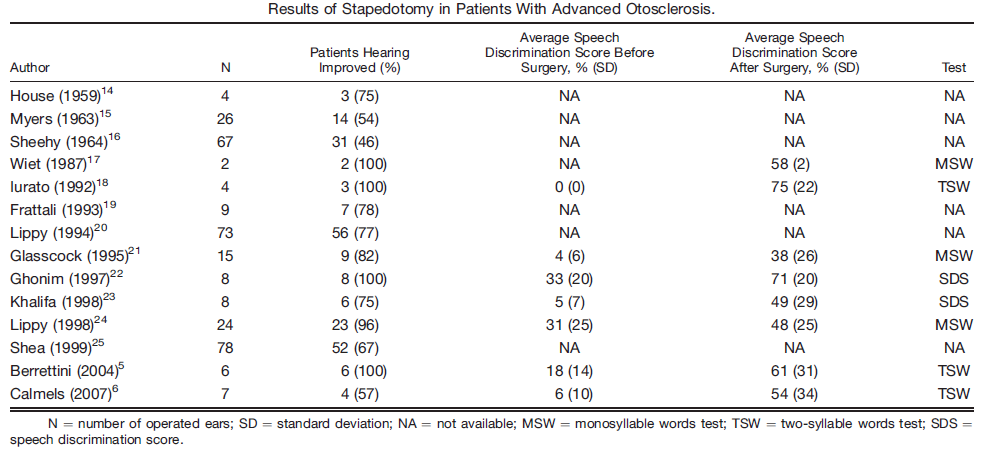 House HP, Sheehy JL. Stapes surgery: selection of the patient. Ann Otol, Rhinol Laryngol 1961;70:1062–1068.
Stapedoplastika doporučována jako první léčba u pacientů s pokročilou otosklerózou

Shea 	demonstrated that 42% of 60 patients with absent preoperative BC thresholds had measurable thresholds 
after the surgery and the hearing was restored to an aidable level.

Lippy noted in 24 patients with FAO, operated by stapedectomy, the WRS had improved in 16% at 1 month 
after the surgery and reached 33% after 2 years.

Frattali and Sataloff described 70% patients with FAO reached aidable hearing level after surgery. 

Glasscock showed that stapedectomy was effective in 60% of patients with advanced otosclerosis and FAO.

Kabbara showed that 60% of patients had a successful outcome (postOP WRS>50% with a well-fitted ipsilateral hearing aid).

van Loon  showed similar results in 72% of patients who received a stapedotomy.
Shea PF. Stapedectomy for far advanced otosclerosis. Am J Otol. 1999;20(4):425-429
Lippy WH. Word recognition score changes after stapedectomy for far advanced otosclerosis. Am J Otol. 1998;19(1):56-58
Frattali MA. Far-advanced otosclerosis. Ann Otol Rhinol Laryngol. 1993;102(6):433-437
Glasscock ME. Stapedectomy in profound cochlear loss. Laryngoscope. 1996;106(7):831-833
 Kabbara B. Decisive criteria between stapedotomy and cochlear implantation in patients with far advanced otosclerosis. Otol Neurotol 2015;36(3):e73-e78
van Loon MC. Stapedotomy in cochlear implant candidates with far advanced otosclerosis: a systematic review of the literature and meta-analysis. Otol Neurotol. 2014; 35(10):1707-1714
Léčebný algoritmus
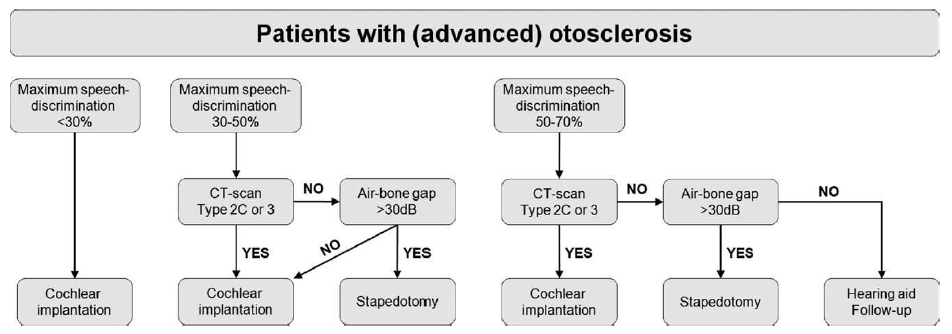 Radiological classification of otosclerosis  based on location of the otosclerotic lesions: solely fenestral (grade 1), retrofenestral: basal turn (2A), middle/apical turns (2B), both basal and middle/apical turns (2C), diffuse confluent retrofenestral, involvement (grade 3)
Merkus, P, Van Loon MC, Smit CF, Smit C, De Cock AF, Hensen EF. Decision making in advanced otosclerosis: an evidence‐based strategy. Laryngoscope, 2011, 121(9), 1935-1941
Marshall AH, Fanning N, Symons S, Shipp D, Chen JM, Nedzelski JM. Cochlear implantation in cochlear otosclerosis. Laryngoscope 2005;115:1728–1733
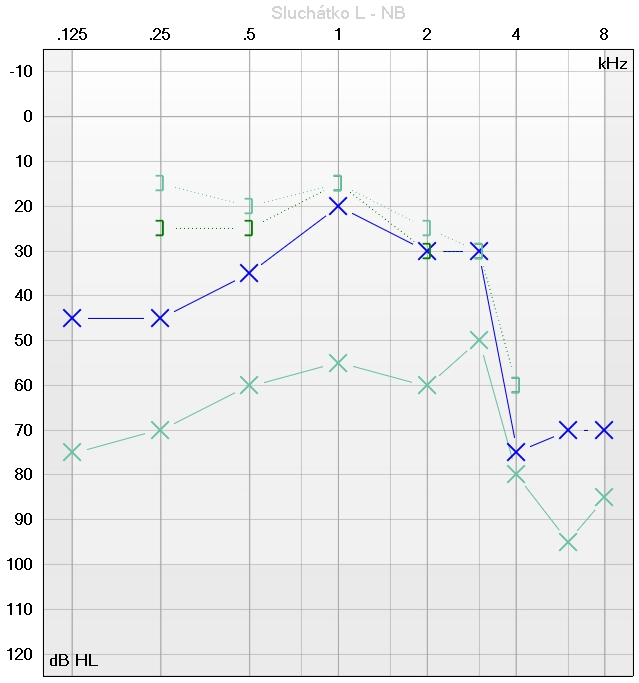 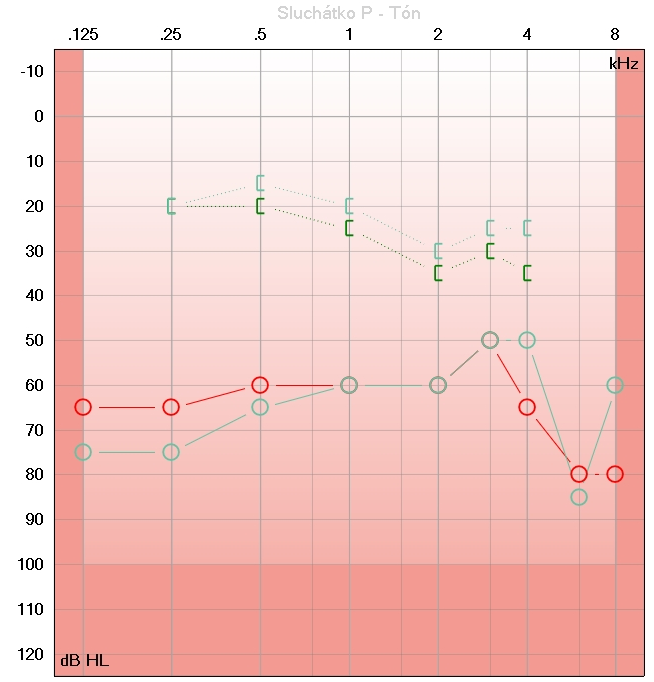 Pac #1  časný nález
žena JP, 44 roků
právnička
sluchadlo vpravo s malým efektem
bez tinnitu, bez vertiga
Nález:  	„střední“ přední fokus vlevo
 		extrémně tlustá ploténka vpravo
4.5.2023 přímočará stapedoplastika vlevo
15.2.2024 stapedoplastika vpravo
bez komplikací
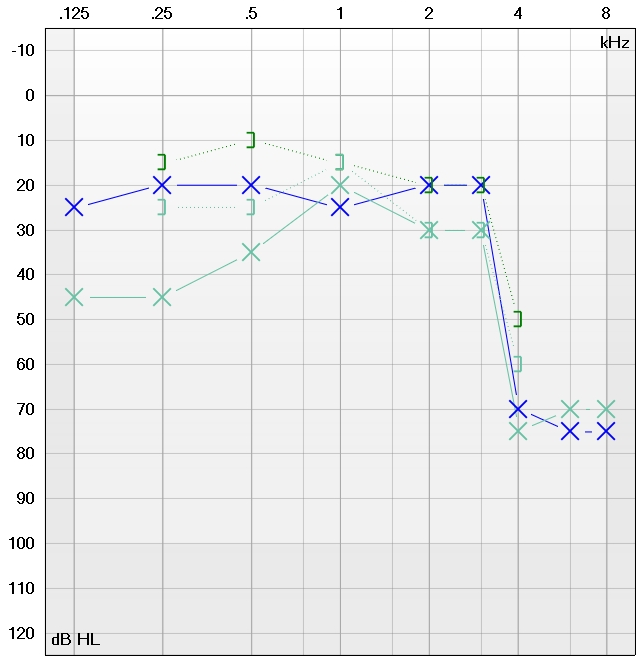 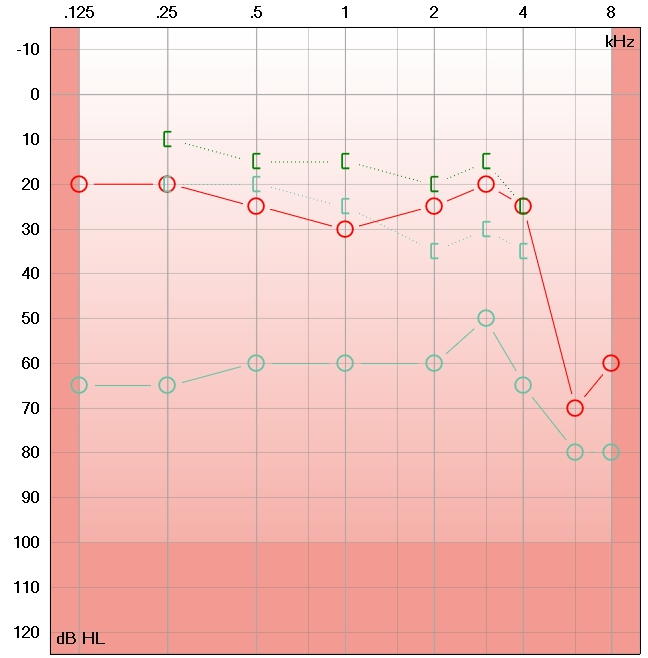 Pac #2 časný nález
žena JM, 64 let
univerzitní pedagog
bilat sluchadla - vpravo bez efektu
			     - vlevo  pomáhá	
tinnitus, bez vertiga
Nález: úzký zvukovod
		silná kostěná zadní stěna zvukovodu
		v kontaktu s dlouhým raménkem 
		velmi silná ploténka
bez komplikací
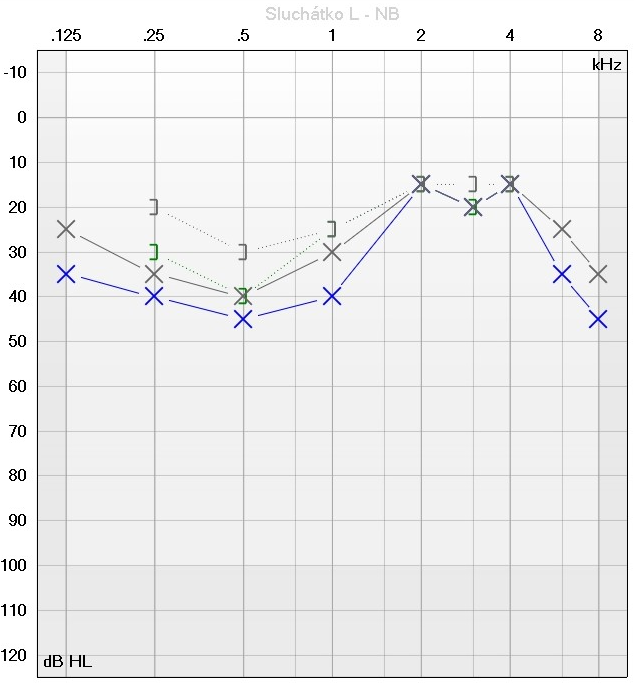 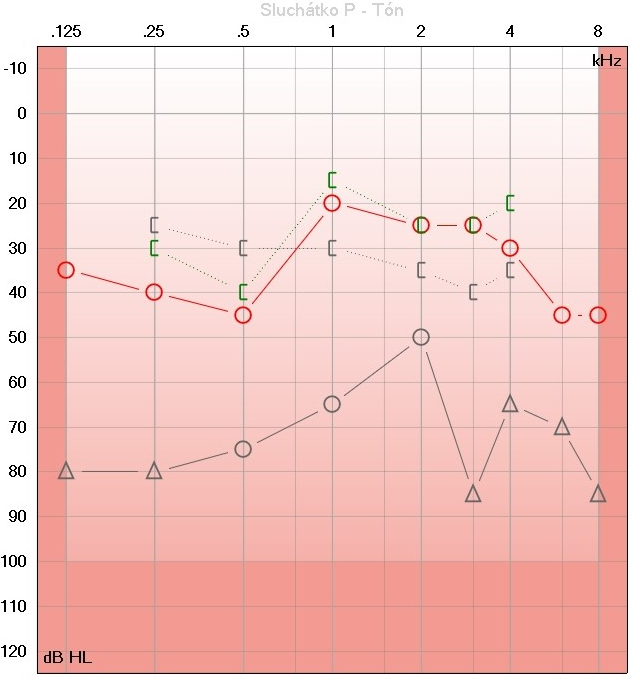 Pac #3
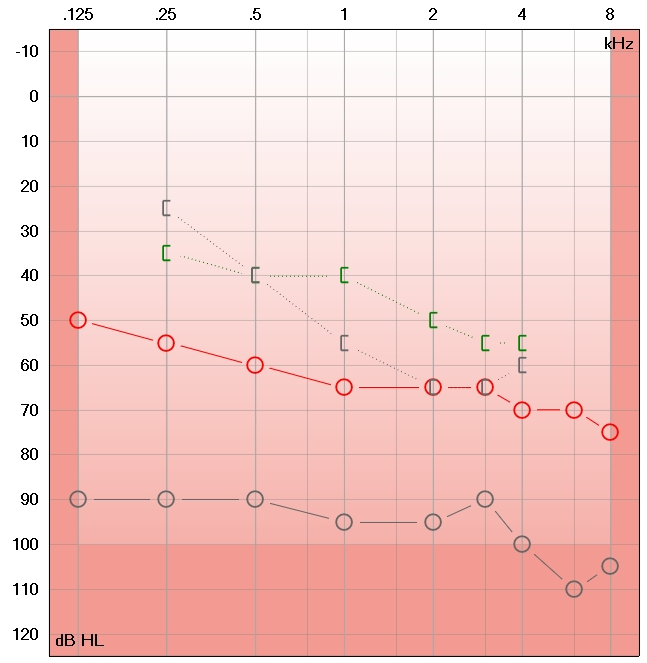 žena LV, 77 let
architektka
vpravo praktická hluchota
nespokojená se sluchadly
vlevo progredující nedoslýchavost
bez tinnitu, bez vertiga
Nález: velmi tlustá ploténka
		  imobilní incus i stapes
bez komplikací
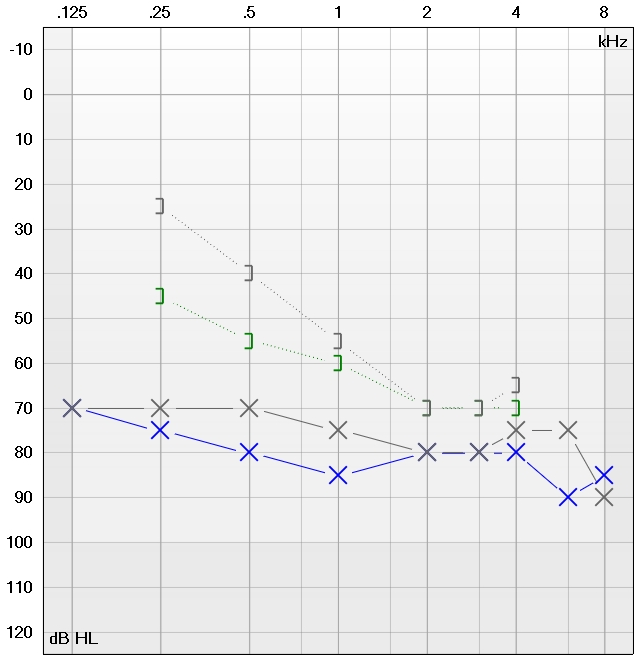 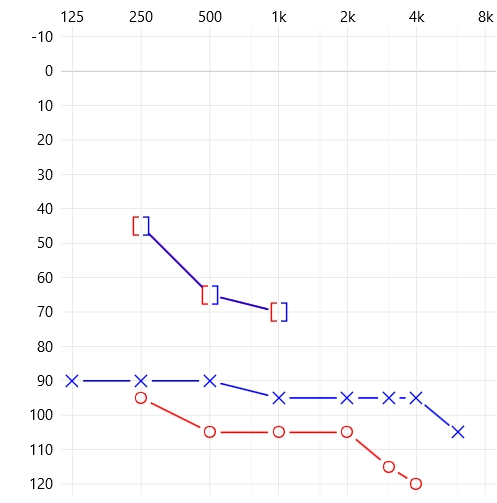 Pac #4
muž JM, 63 let
„vůbec neslyším“
maximální nastavení sluchadel
bilateralní praktická hluchota
bez tinnitu, bez vertiga

14.5.2020 RT canal- + stapedoplastika
Nález: úzký zvukovod
		 silná kostěná zadní stěna zvukovodu
		obliterace oválného okénka
bez komplikací
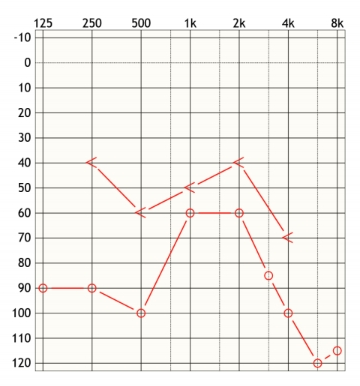 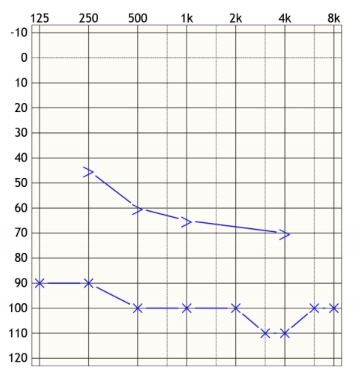 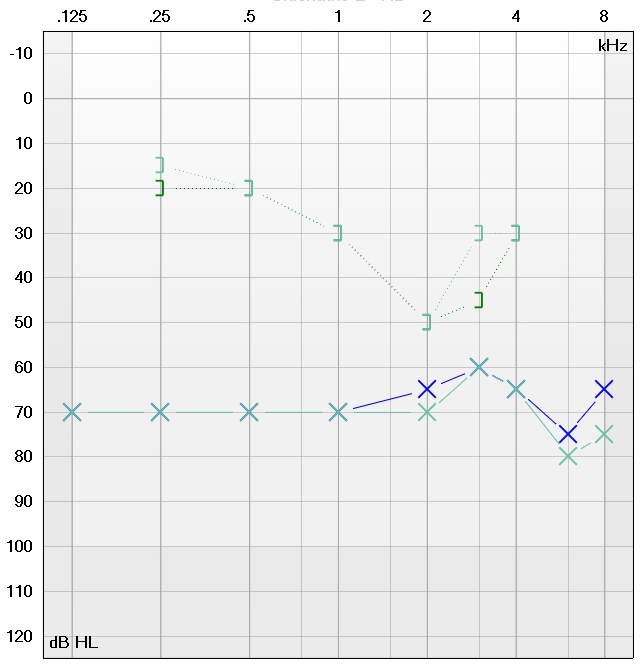 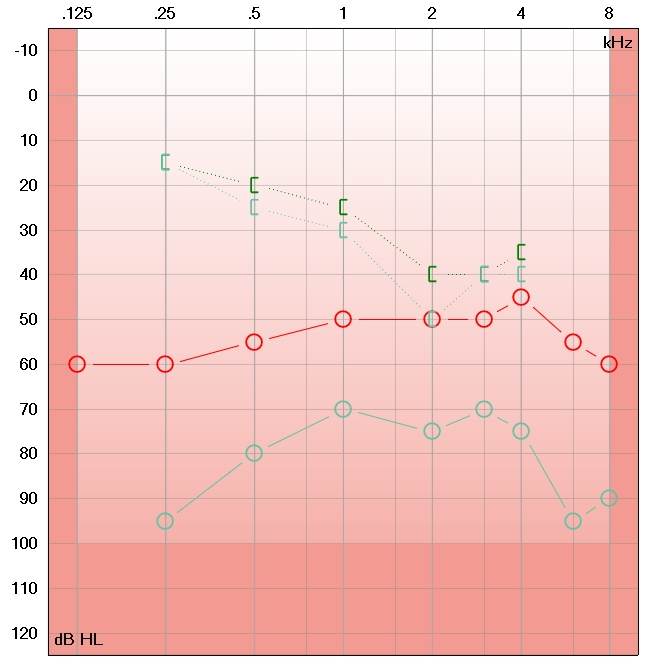 Pac #5
muž MF, 45 let
mistr v továrně
2x neúspěšná stapedoplastika dx
sluchadlo vlevo s „nějakým“ prínosem
„silně handicapovaný“ poruchou sluchu
tinnitus, bez vertiga
14.1.2022 re-stapedoplastika dx
22.4.2023 stapedoplastika sin
Nález: fraktura dlouhého výběžku kovadlinky
		bilateralně velmi tlustá ploténka
bez komplikací
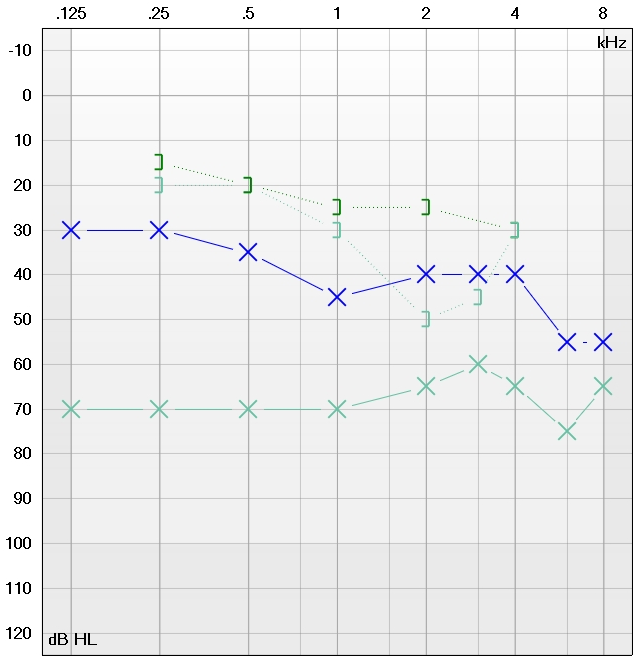 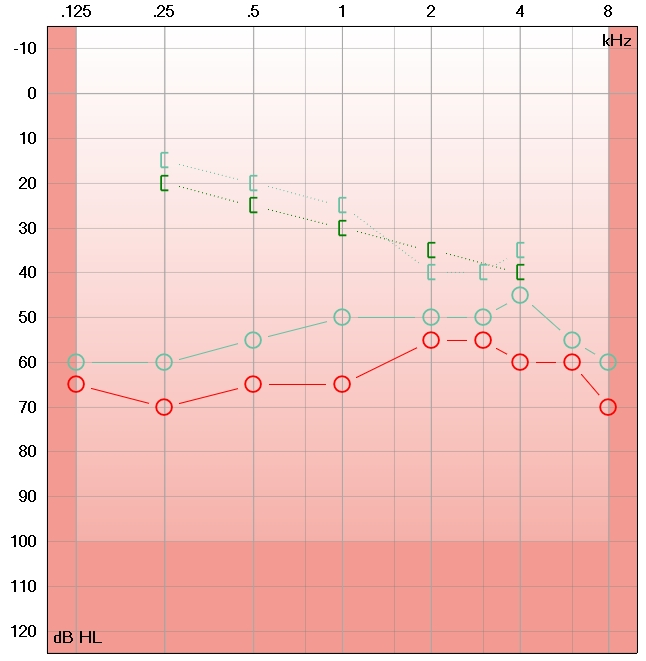 Pac #6
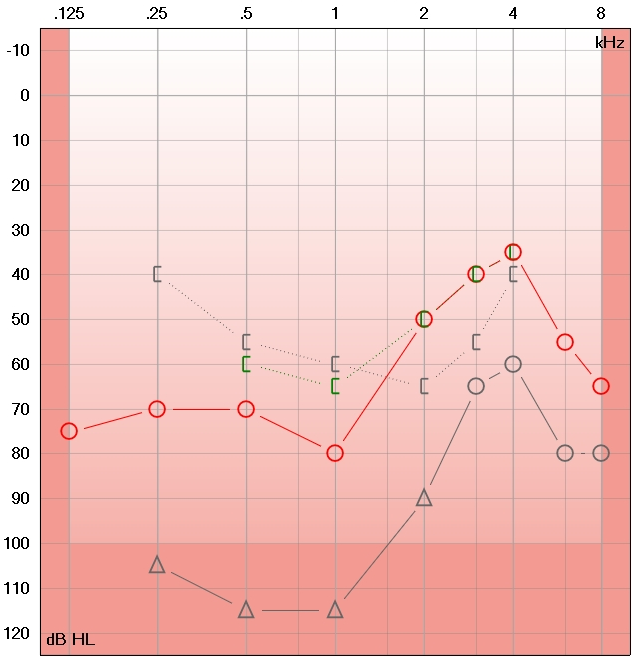 žena JV, 47 let
potíže doma i v práci
částečně úspěšná  stapedoplastika
					před 20 lety
recentně progresivní nedoslýchavost
tinnitus, paroxismalní vertigo

10.8.2022 re-stapedoplastika dx

bez komplikací
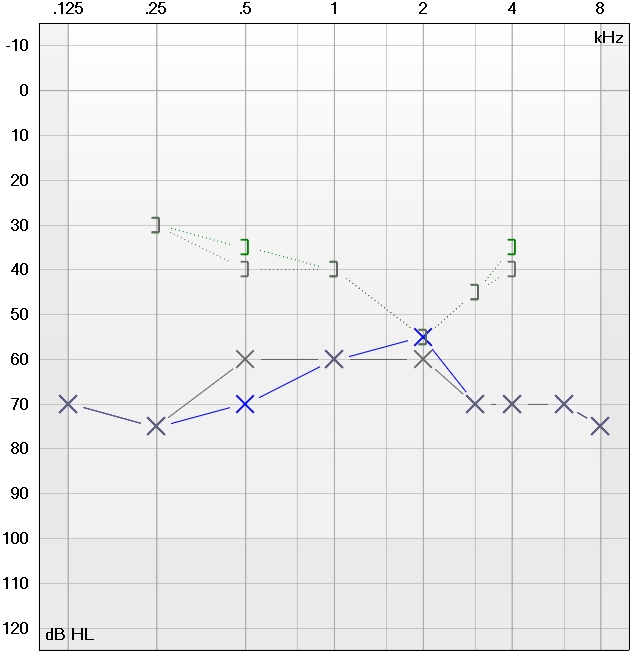 Moje indikační kritéria u pokročilé otosklerózy
Indikace k stapedoplastice:		neservisovatelné ucho
 							práh kostního vedení			40-60dB
 							ABG						> 30dB
 							rozeznatelné struktury oválného okénka na HR/CB CT

Kontraindikace:		práh kost > 60dB				CI
 				malý ABG    ???
 				patologie oválného okénka na CT
 				failed stapes surgery in experienced hands
   Cíl: změnit neservisovatelné na servisovatelné ucho (se sluchadlem)
   Důležité je předOP poučení pacienta, realistická očekávání !
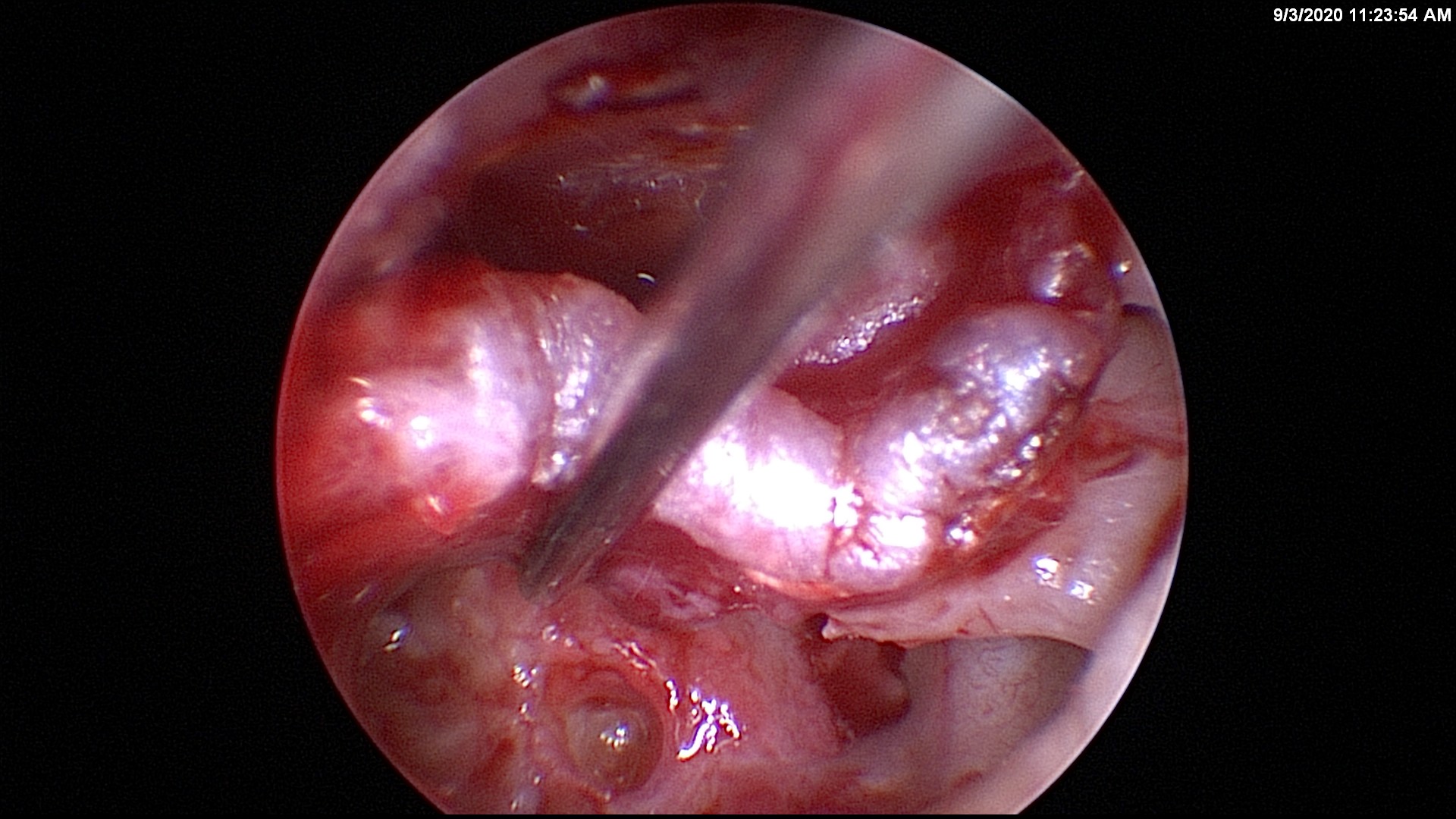 Závěr
Stapedoplastika je dobrým řešením pokročilé otosklerózy
 			- levné
 			- méně poOP kontrol než po sluchadle
 			- přirozenější slyšení (ocení hudebníci)
CI jako záloha. Má podobné výsledky, ale … see

“Percepční” nedoslýchavost nejen kvůli degenerovaným vláskovým buňkám, ale významný podíl fixace anulárního ligamenta

PreOP CT scan + slovní audiogram
Neoperuj persistující potíže.
Moc zvažuj kontralaterální ucho.
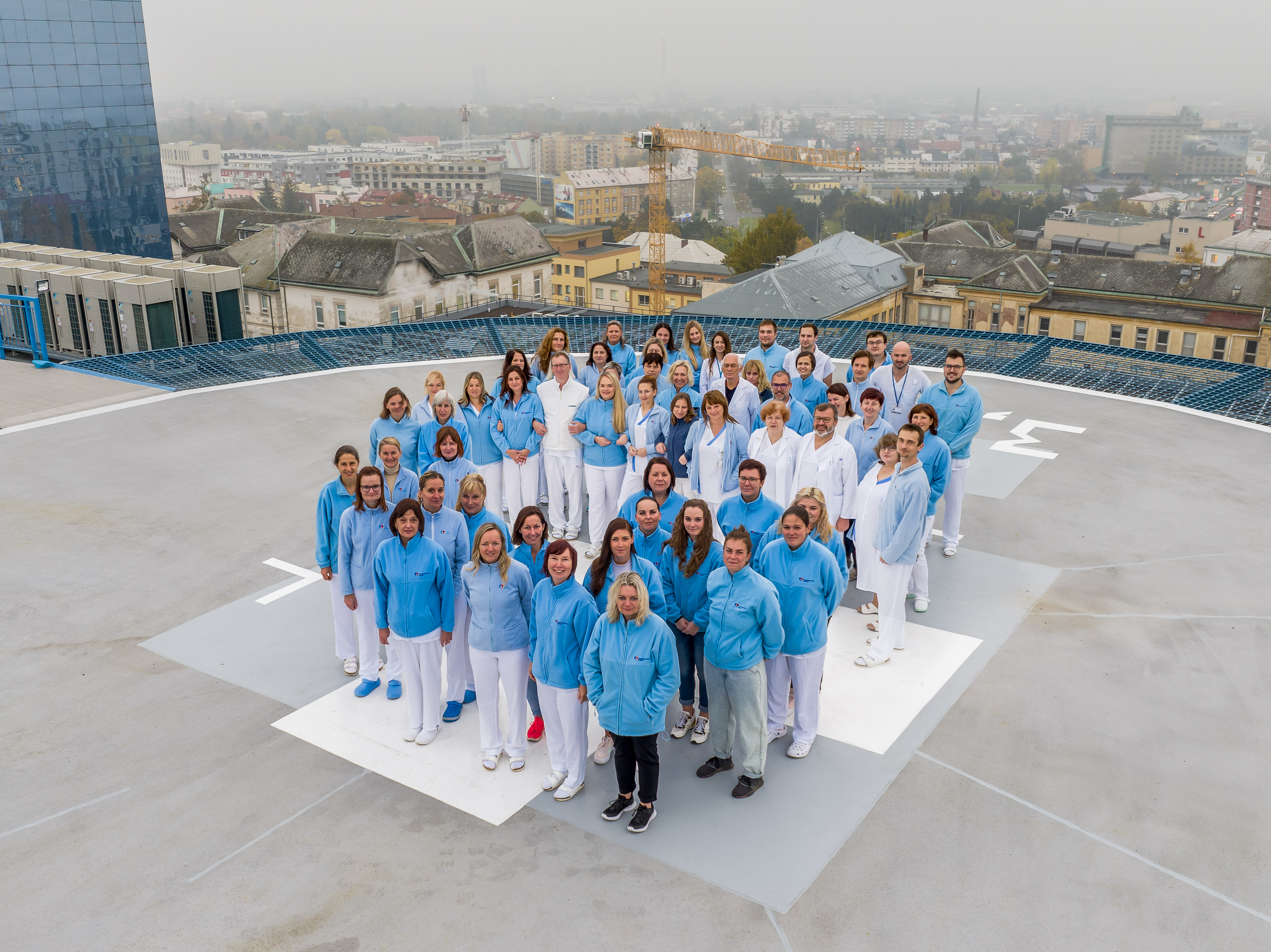 DĚKUJI ZA POZORNOST
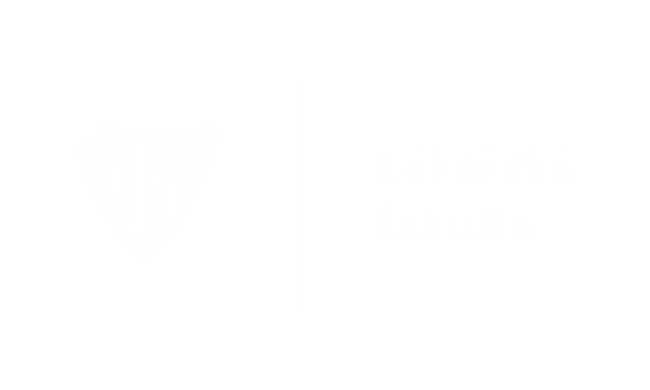 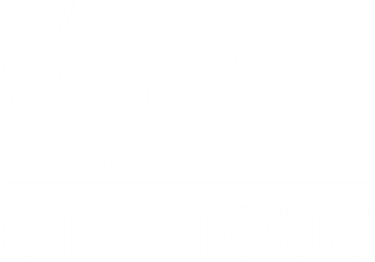 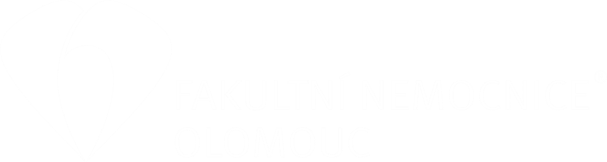